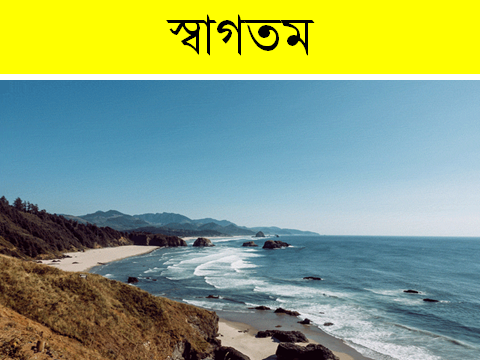 শিক্ষক পরিচিতি
তরুণ কুমার দাম
সহকারী শিক্ষক ( গণিত) 
জি, সি, টি , কুঠিবাড়ী দাখিল মাদ্রাসা, 
বাঘারপাড়া, যশোর ।
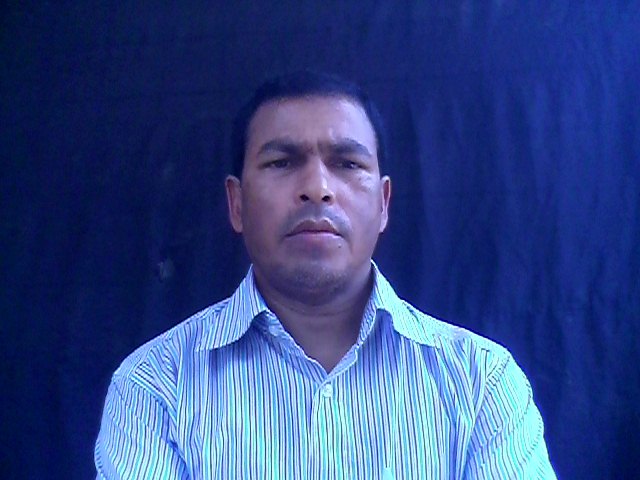 শ্রেণি পরিচিতি
শ্রেণি-৯ম 
বিষয়- গণিত 
মূলপাঠ- জ্যামিতি 
অধ্যায়-৮ উপপাদ্য ২২  
সময়-৪৫ মিনিট 
তারিখ-12-10-২০১৯
শিখন ফল
১। বৃত্তস্থ ও কেন্দ্রস্থ কোণের ধারণা পাবে । 
২। বৃত্তস্থ ও কেন্দ্রস্থ কোণের তুলনা করতে পারবে।
প্রমান কর অর্ধবৃত্তস্থ কোণ সমকোণ।
C
A
B
O
D
জেনে নিই
বৃত্তের একই চাপের উপর দণ্ডায়মান বৃত্তস্থ কোণ কেন্দ্রস্থ কোণের অর্ধেক ।
অর্ধবৃত্তস্থ কোণ ACB 
একই চাপ ADB
বৃত্তস্থকোণ ACB 
 কেন্দ্রস্থকোণ AOB
C

A
B
O
D
বিশেষ নির্বচন
মনেকরি, O কেন্দ্রবিশিষ্ট বৃত্তে AB একটি ব্যাস এবংACB একটি অর্ধবৃত্তস্থ কোণ। প্রমাণ করতে হবে যে, ACB =এক সমকোণ ।
C

A
B
O
D
অংকন
AB এর যে পাশে C বিন্দু অবস্থিত ,তার বিপরীত পাশে বৃত্তের উপর একটি বিন্দু D নিই।
C

B
A
O
প্রমাণ
ধাপ ১  ADB চাপের ওপর দণ্ডায়মান 
বৃত্তস্থ ACB =/( কেন্দ্রস্থ সরল কোণ AOB ) 
ধাপ ২  কিন্তু সরলকোণ AOB= দুই সমকোণ
                           ACB =/(দুই সমকোণ) = এক সমকোণ । ( প্রমাণিত)
C

B
A
C
বাড়ীর কাজ
প্রমাণ কর যে, বৃত্তে অন্তর্লিখিত চতুর্ভূজের বিপরীত কোণদ্বয়ের সমষ্টি দুই সমকোণ
ধন্যবাদ
অধ্যাবসায় সফলতার চাবিকাঠি।